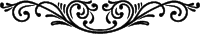 8
частак
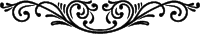 Якая частка сыру 
засталася на блюдцы?
2
4
часткі